mWork: Med-Fi Prototyping
October 31st, 2014 | CS147 HCI + D


Lea Coligado | Design + Development
Andrea Sy | Managment + Design
Allen Yu | Documentation + User Testing
John Yang-Sammataro | Development + Management
Overview
Tasks & Changes
Revised UI Design and Rationale
Scenarios
What Worked
What Didn’t
Summary
Representative Tasks
Complex, Moderate, Simple
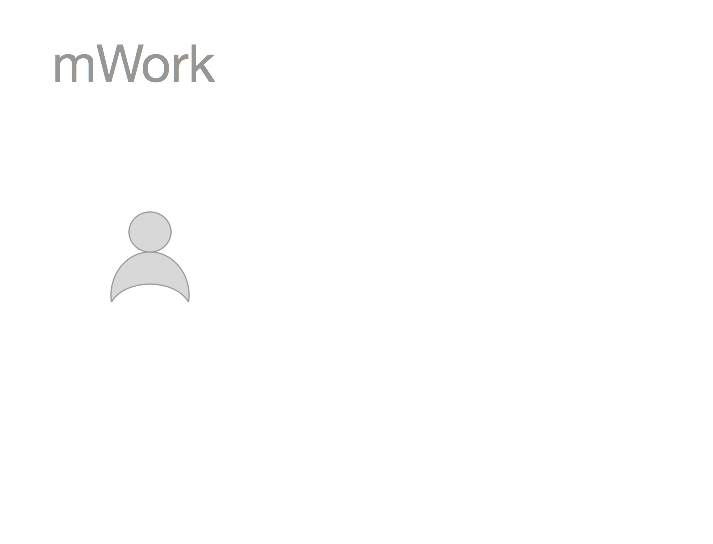 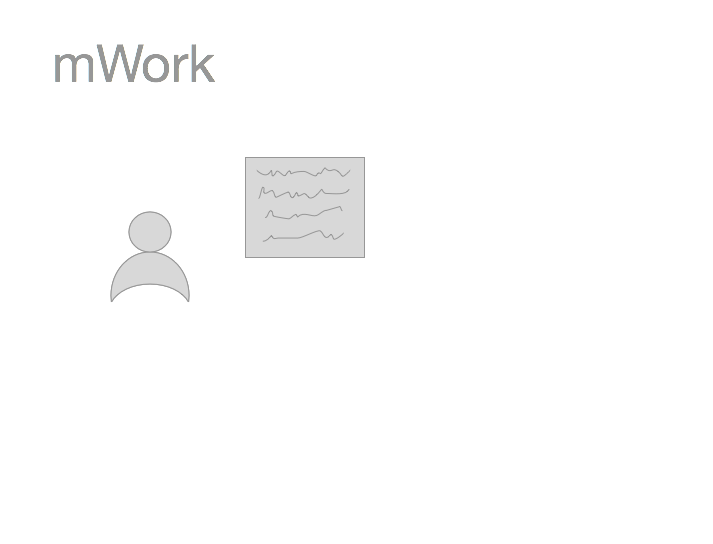 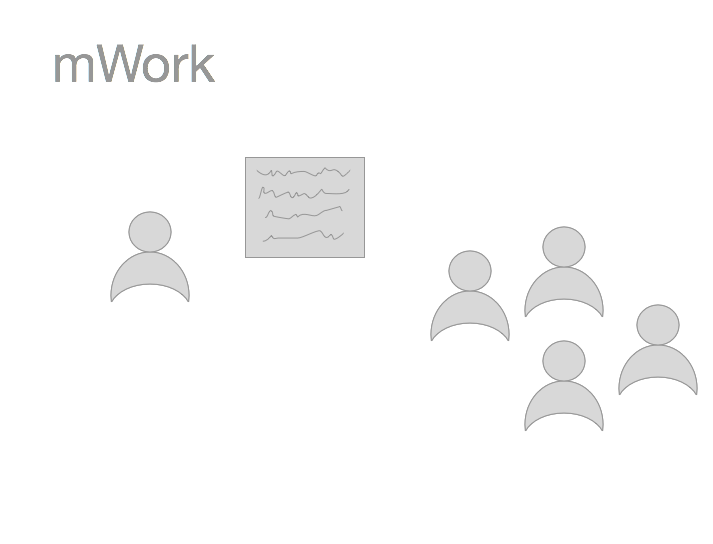 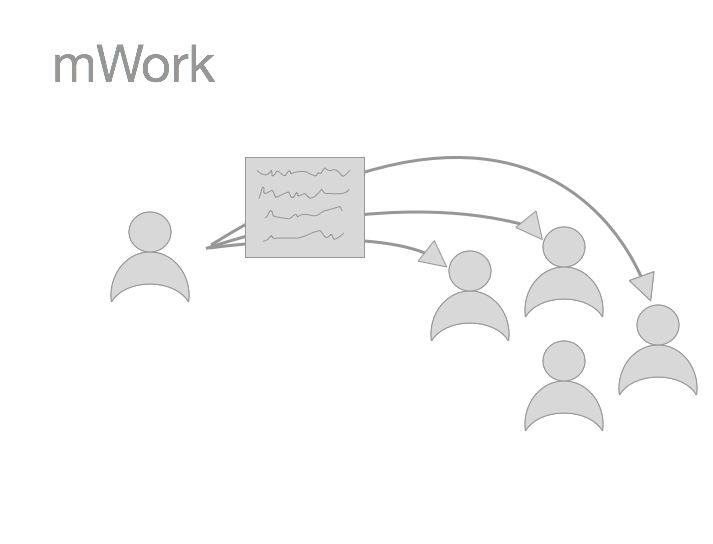 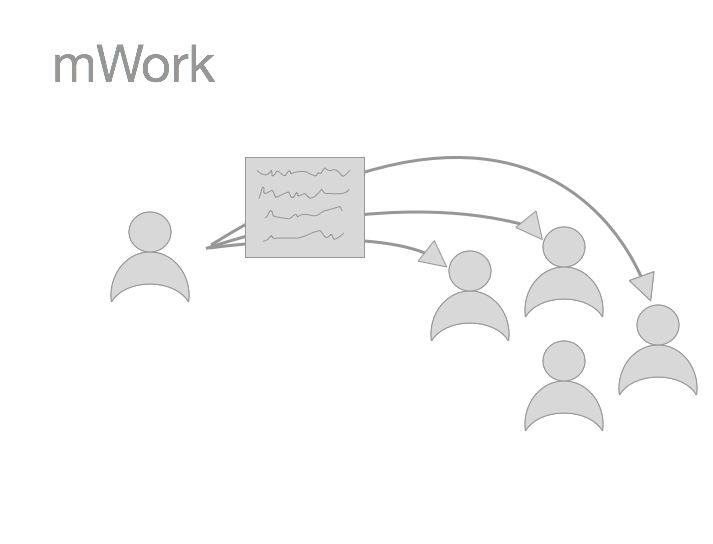 Matching client tasks to workers (moderate)
[Speaker Notes: Key Change: Decided to contextualize the way we match clients to tasks -- that is, give them the ability to “personalize” the task based on where they are]
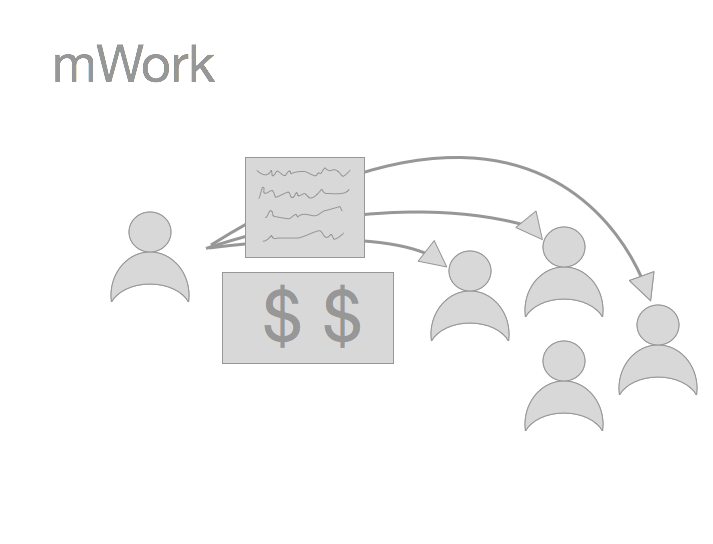 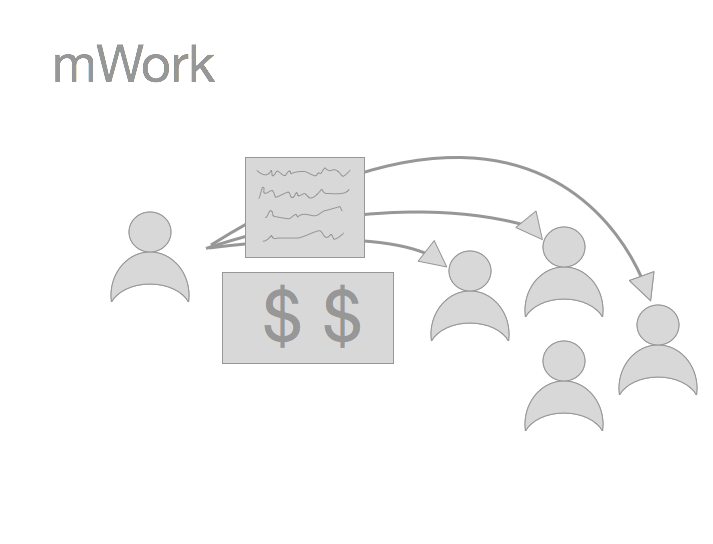 Paying users (client) cashing out (workers) (both complex)
[Speaker Notes: Key Change: Make the process of cashing out with multiple vendors more streamlined]
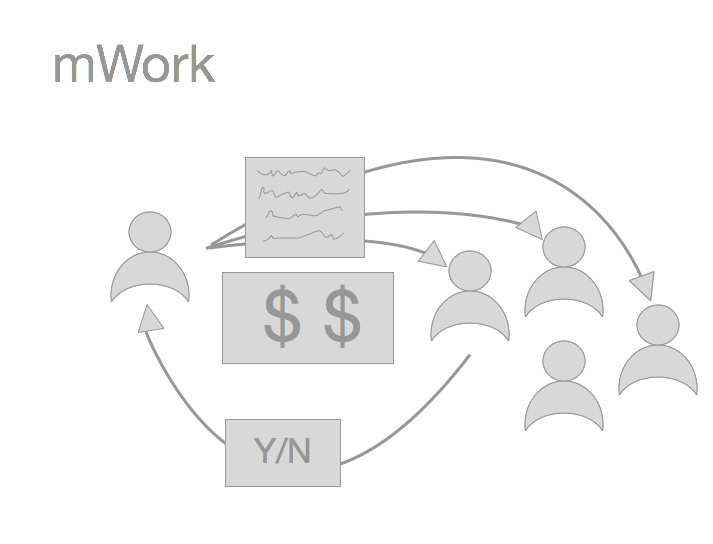 Categorizing content (simple)
[Speaker Notes: Key Changes: Not much changed -- swiping to categorize pictures is pretty straightforward. But there are other types of tasks -- text-entry, free-response, surveys, free-form, etc.]
Tasks
Categorizing content (simple)

Matching clients to workers (moderate)

Payments (complex)
UI Changes
Footer Menu
Added text
Payment
Abstraction into its own tab
Task Menu
Divided by function → by time → by clarified function/context
Less options
[Speaker Notes: 2 min!
We have a variety of problems of varying severity, according to our test users]
[Speaker Notes: Some of these were not fixable via UI changes -- they were situational issues that went back to the users’ socioeconomic background, their availability of technology, etc.]
[Speaker Notes: The ones UI *can* fix I will pertain to the task menu, to the footer bar, and to the payment process]
Footer Menu: Before
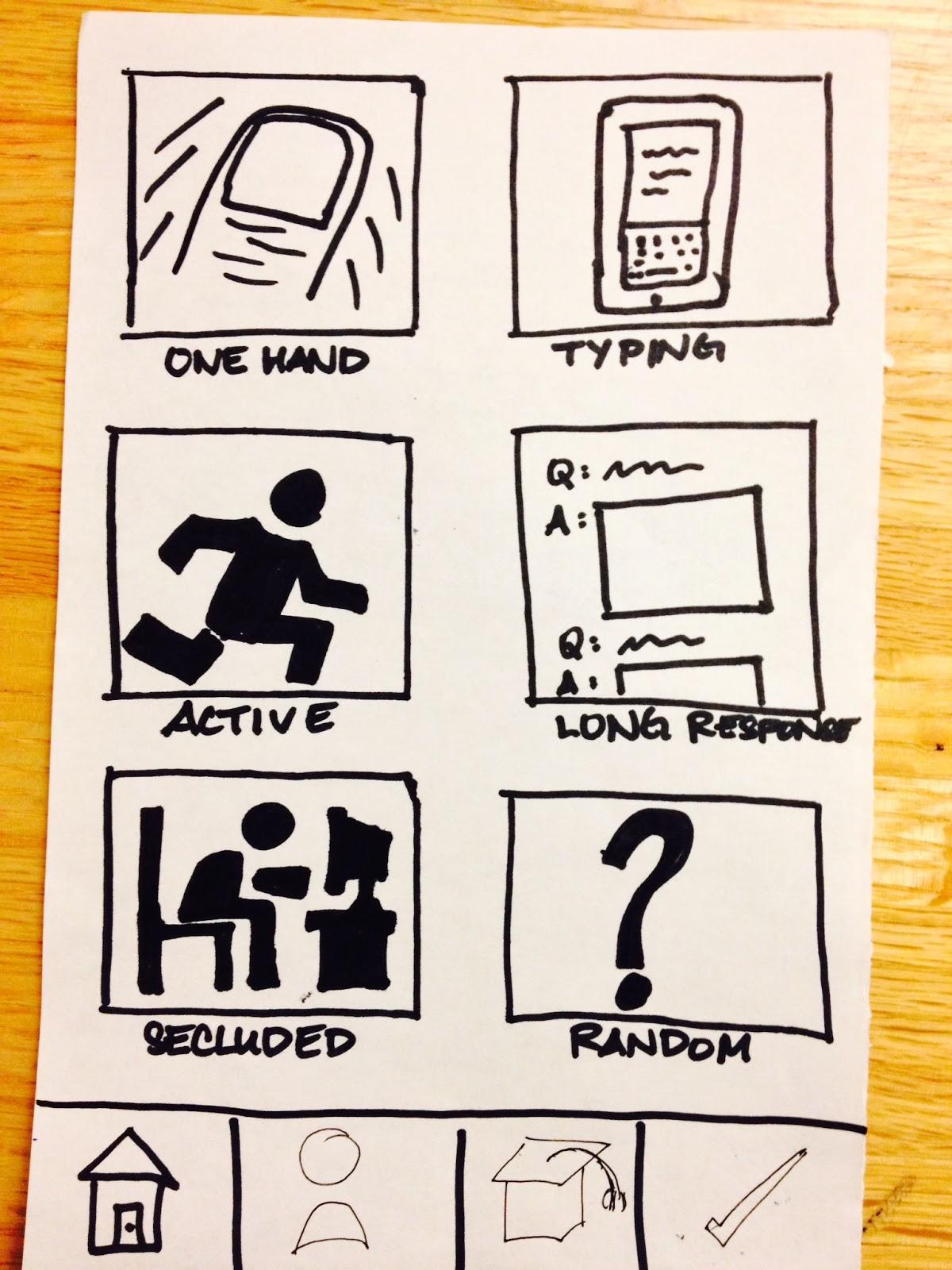 [Speaker Notes: What does the checkmark do?]
Footer Menu: Before
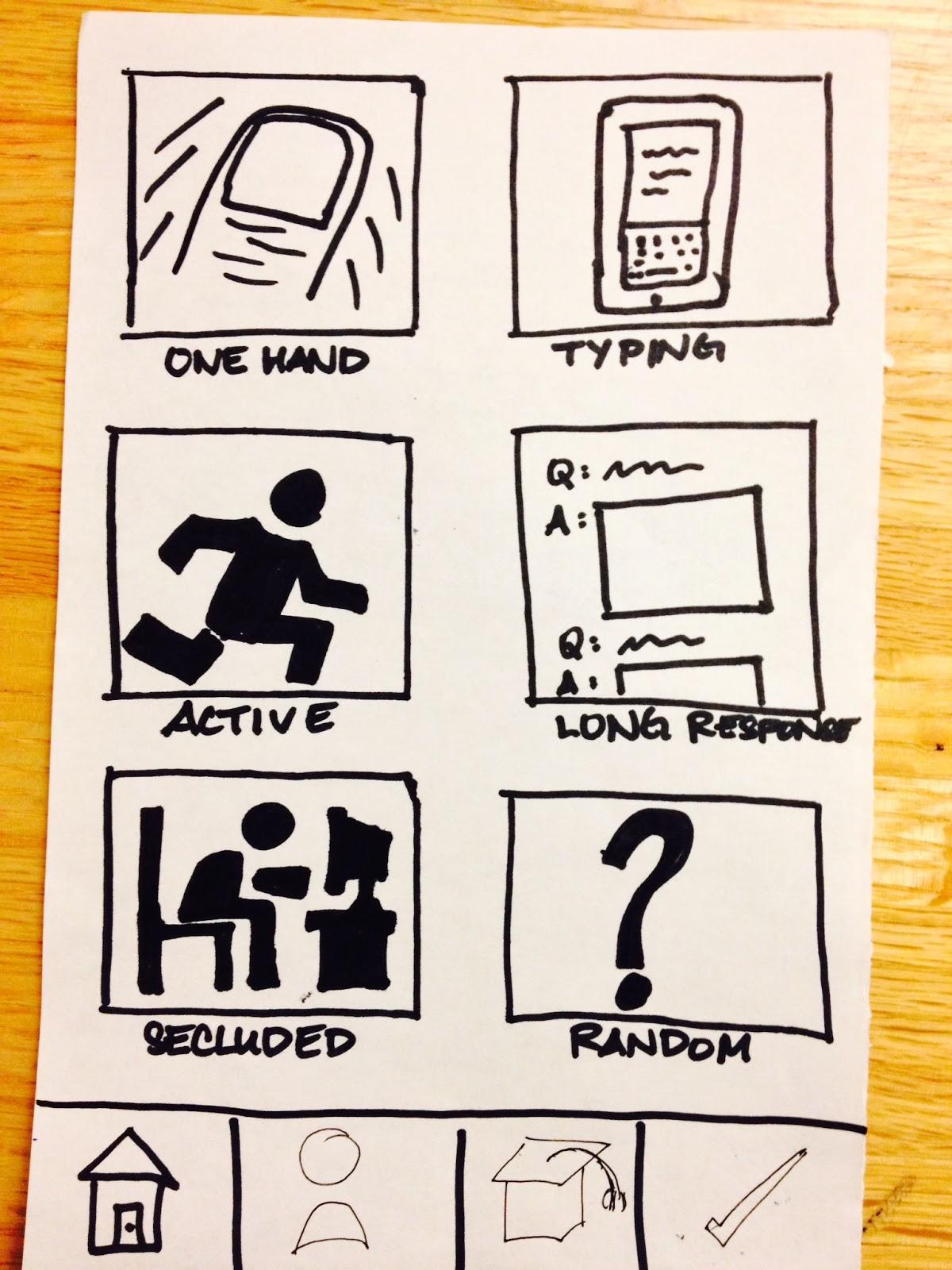 [Speaker Notes: What does this hat do?]
Footer Menu: Before
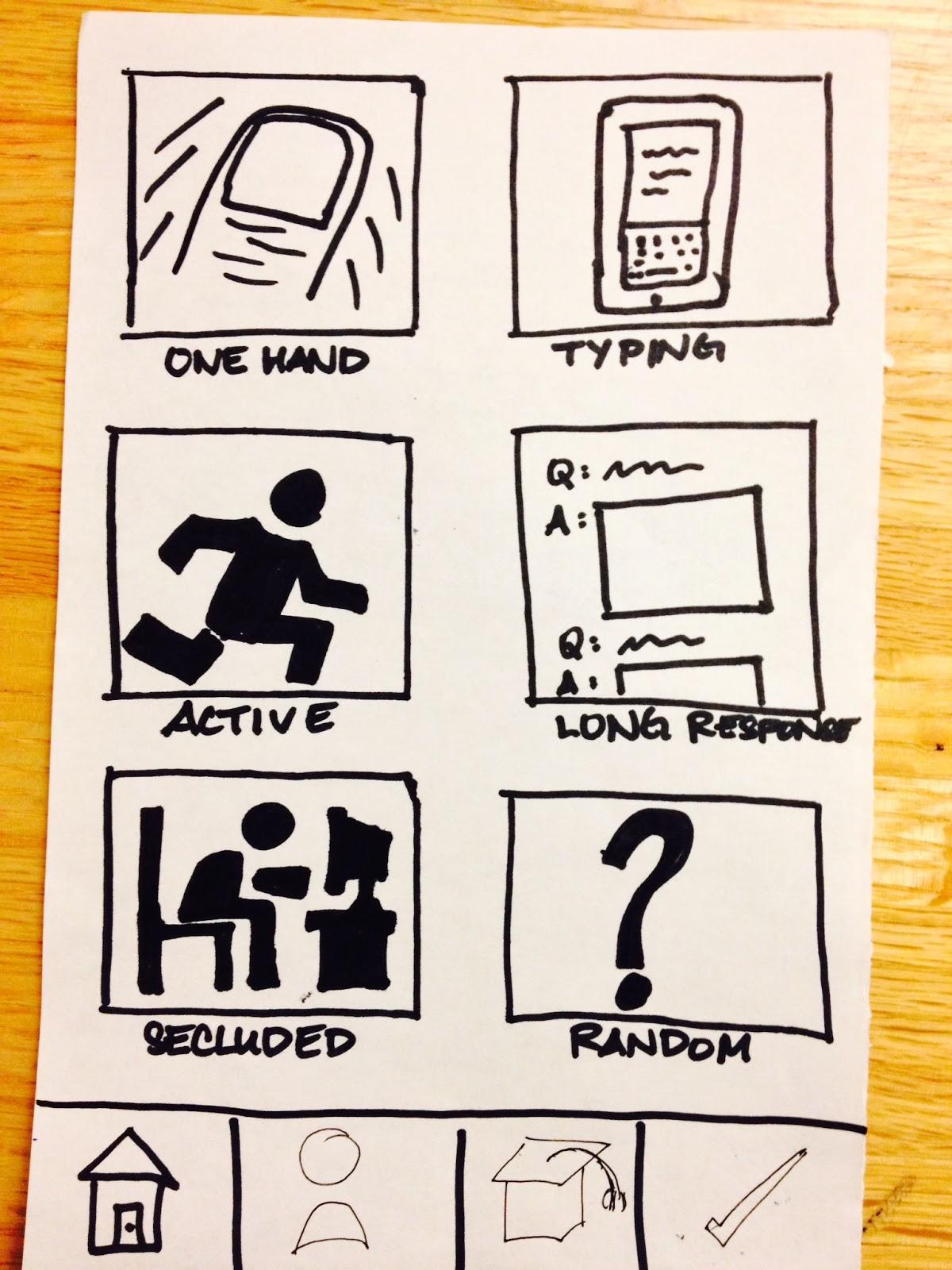 [Speaker Notes: Account information -- the user’s profile (analytics) and payment]
Footer Menu: After
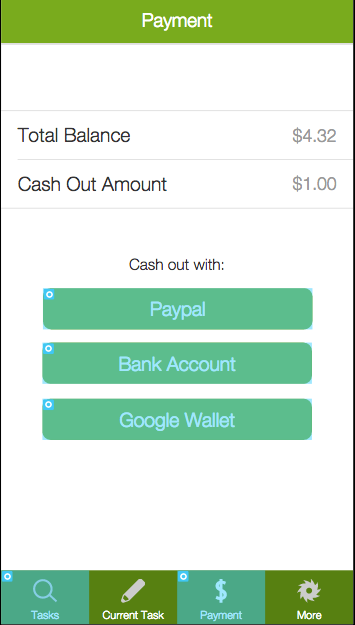 [Speaker Notes: Modeled after Facebook’s footer menu. Reflects the primary tasks of our app.]
Payment Information: Before
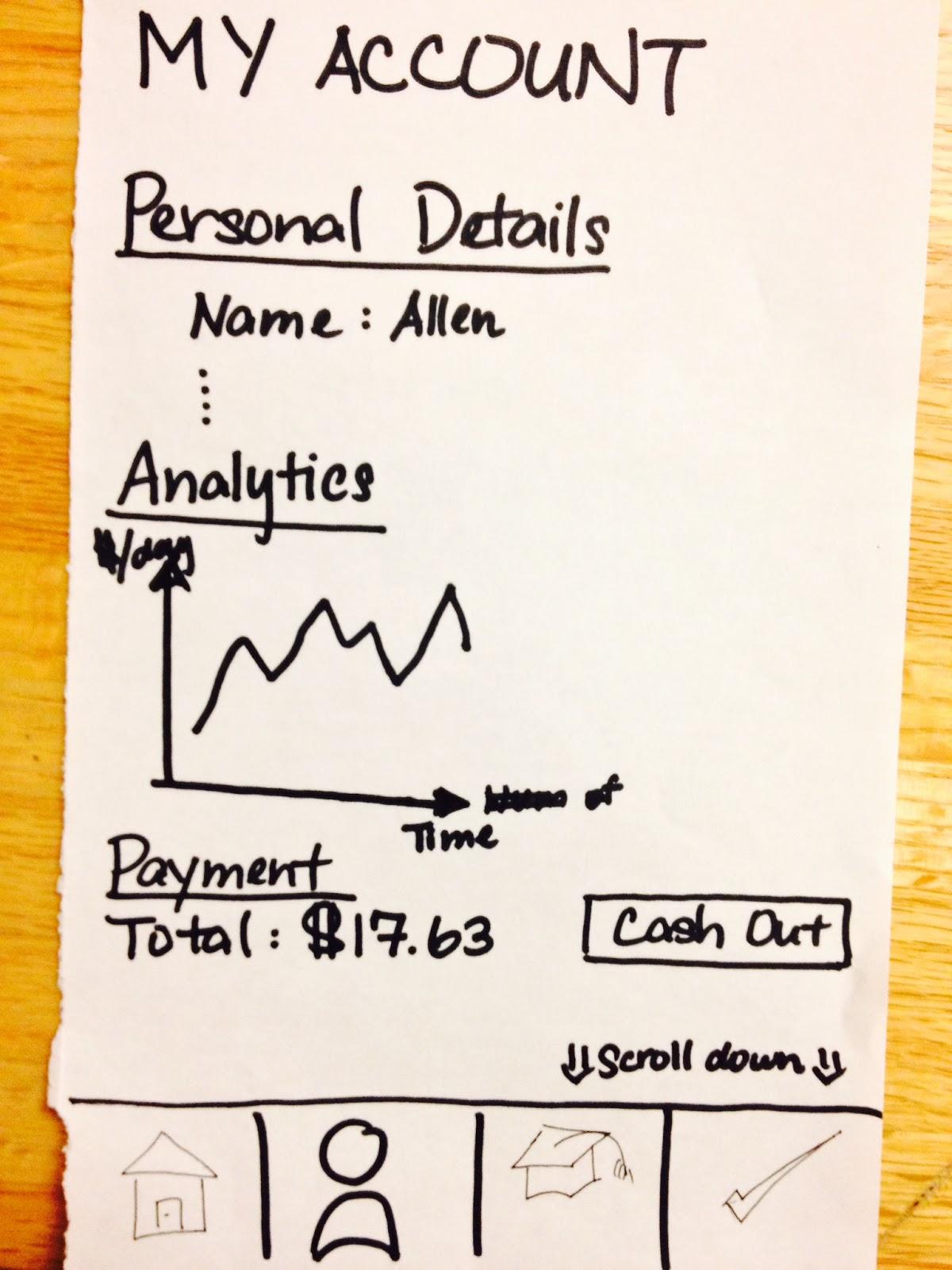 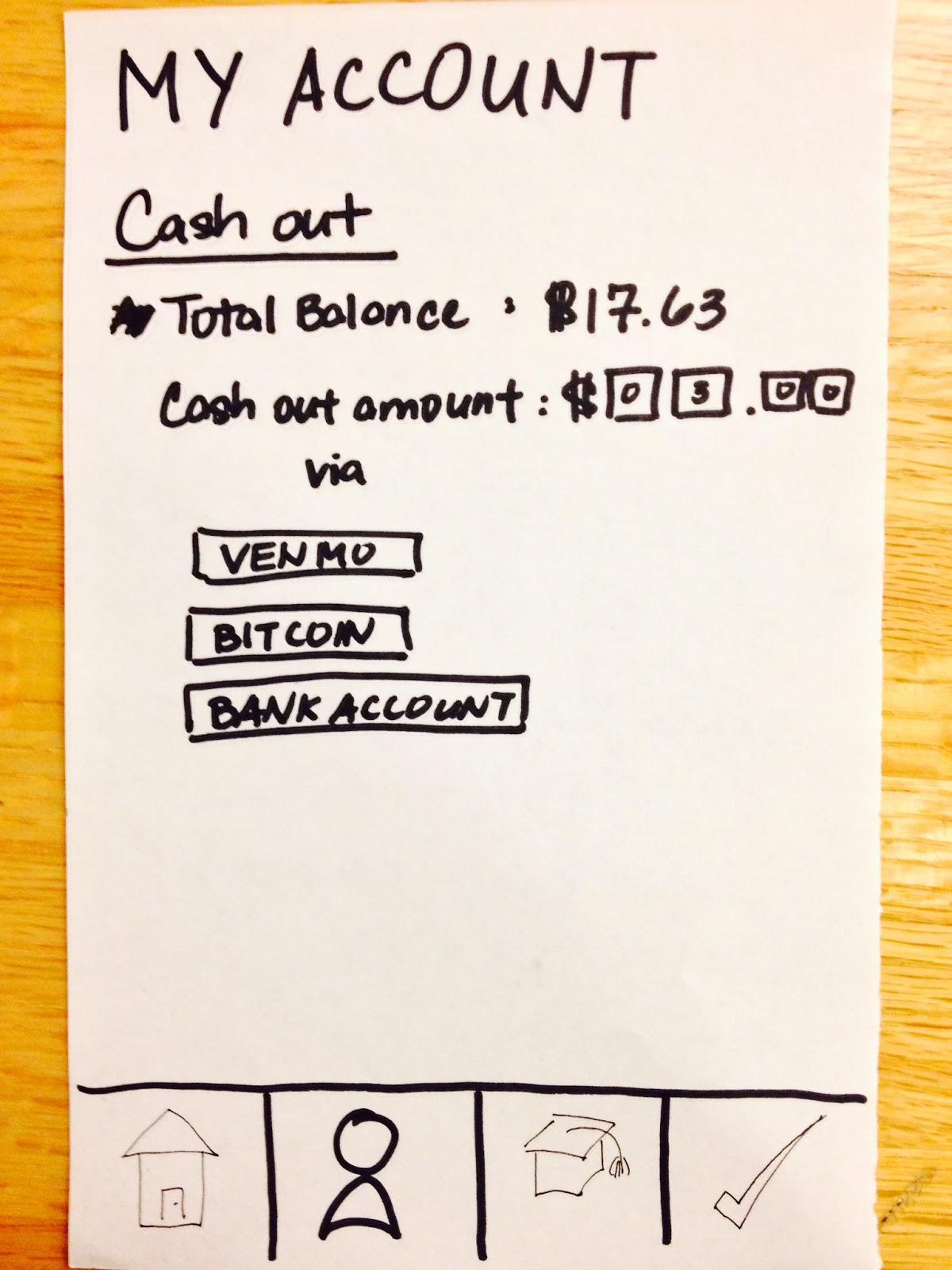 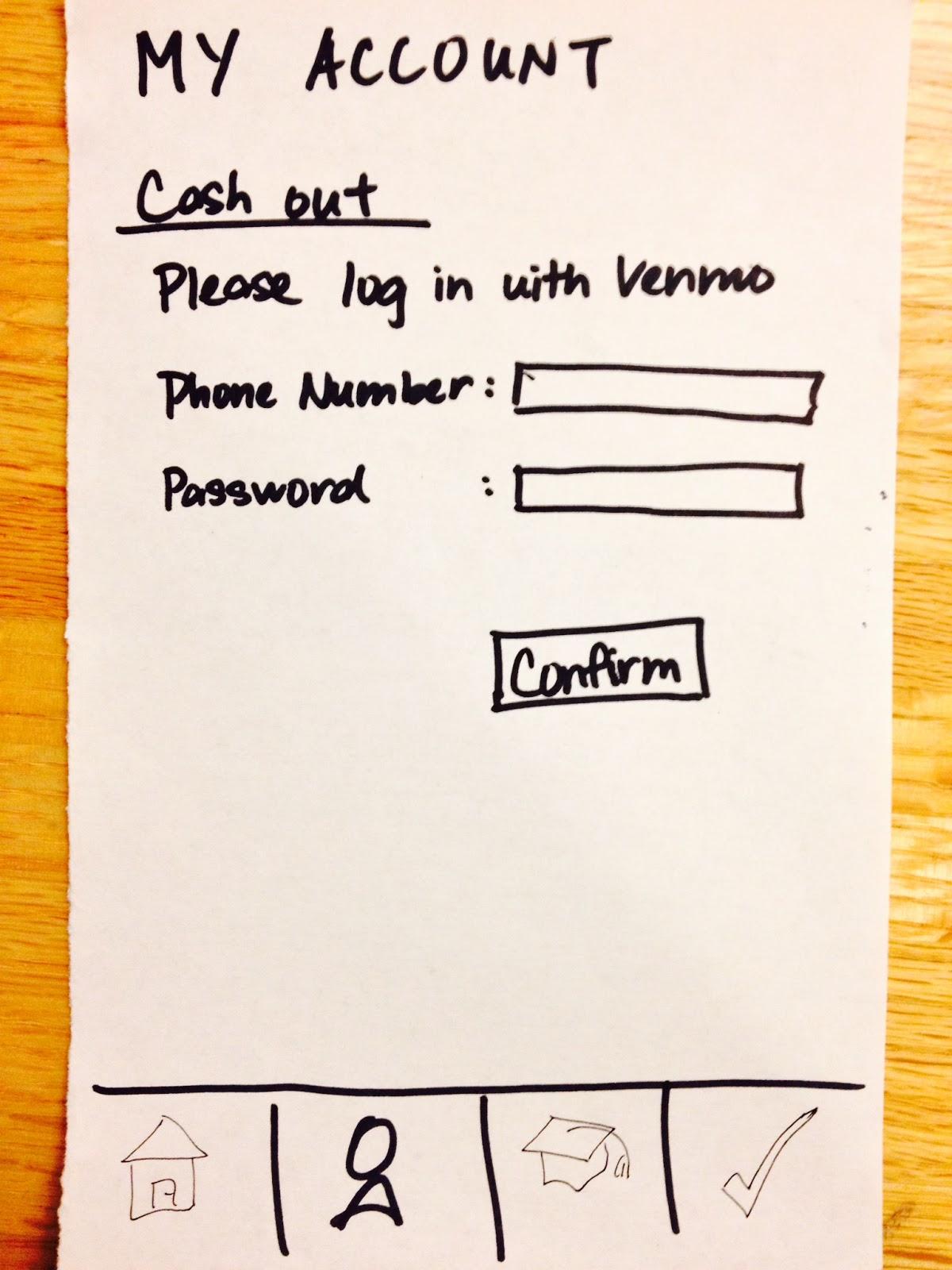 [Speaker Notes: All clustered under the “My Account tab” -- not clear about how to cash out if all this functionality is nested under one tab]
Payment Information: Before
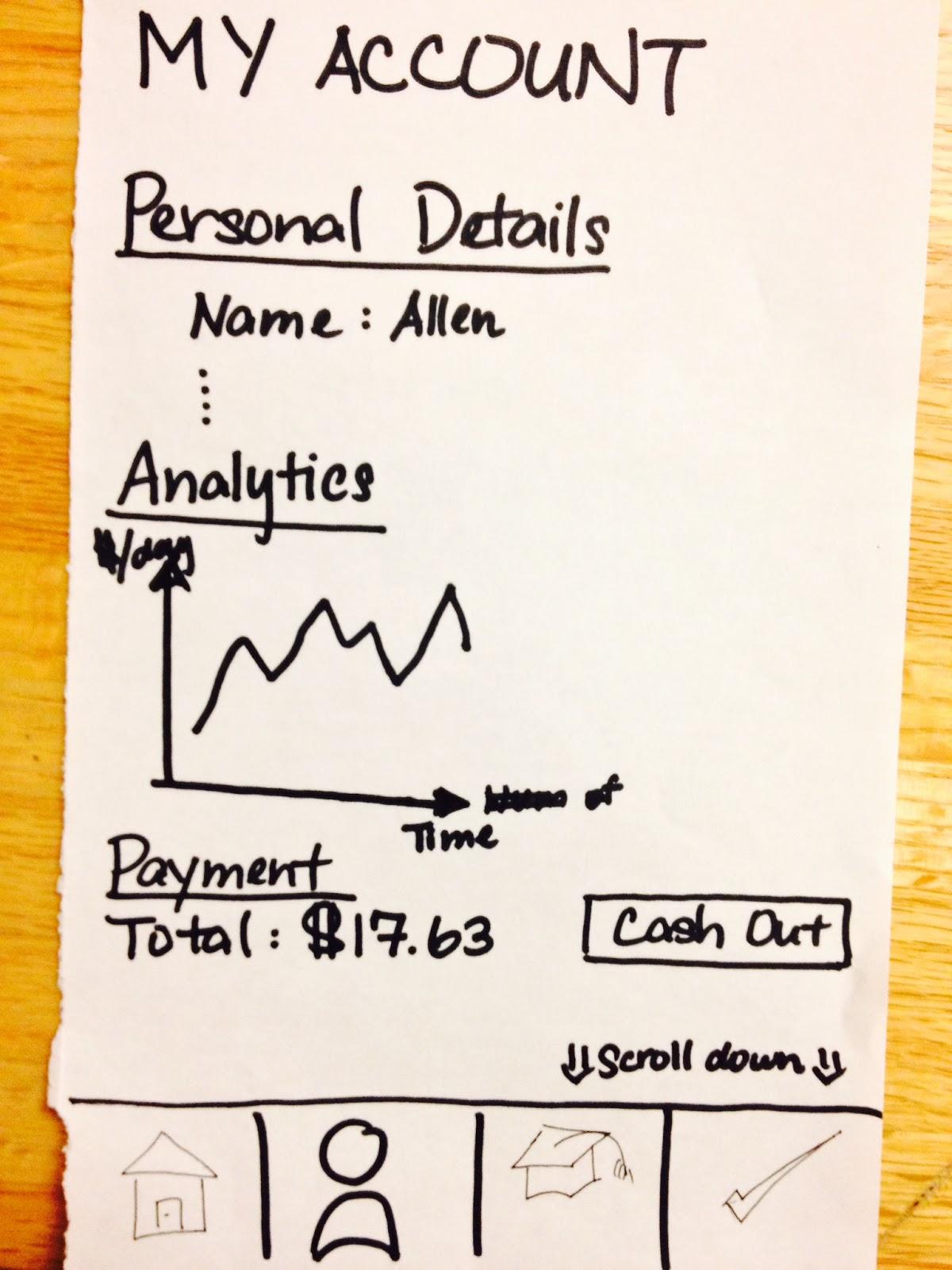 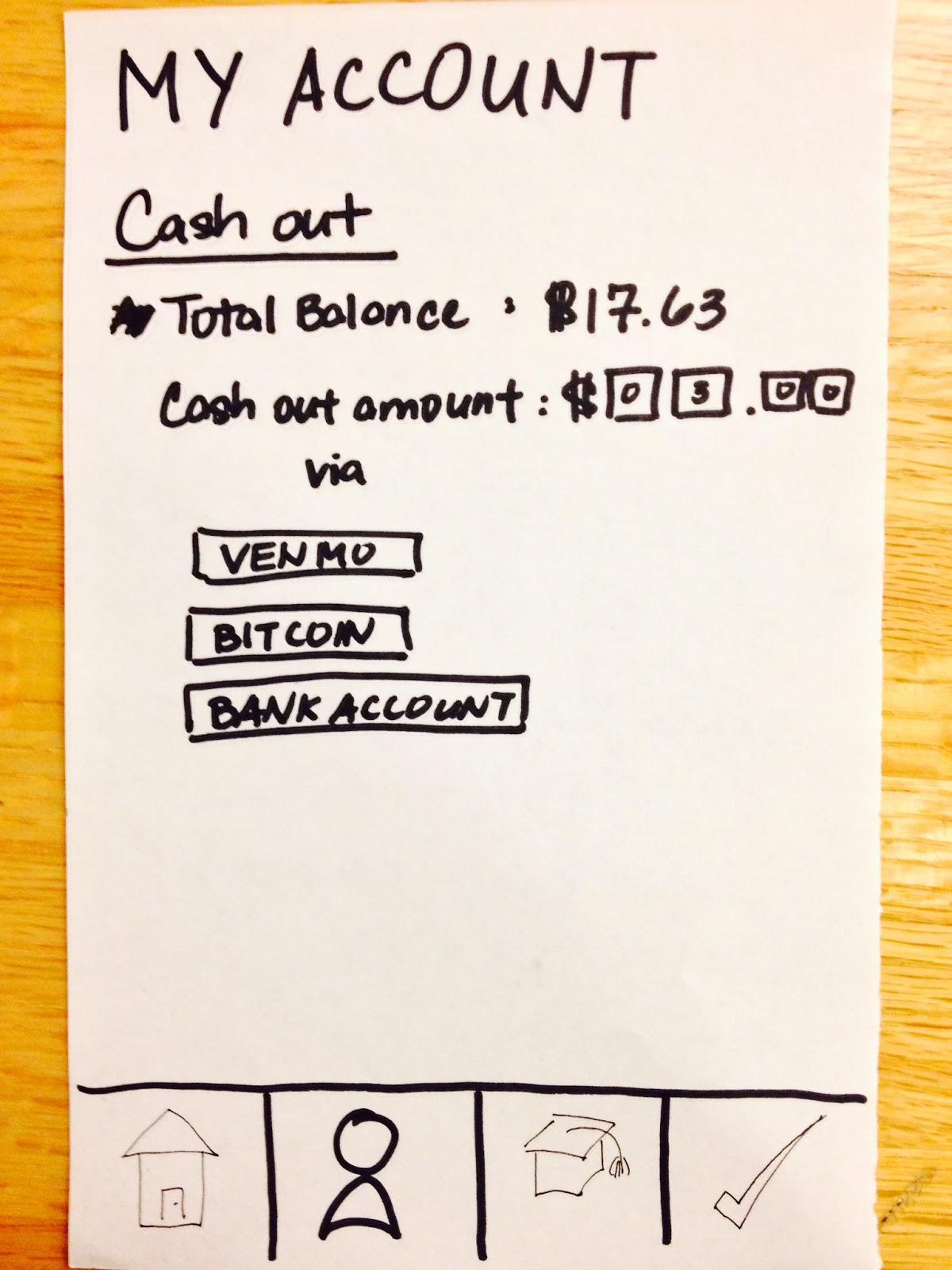 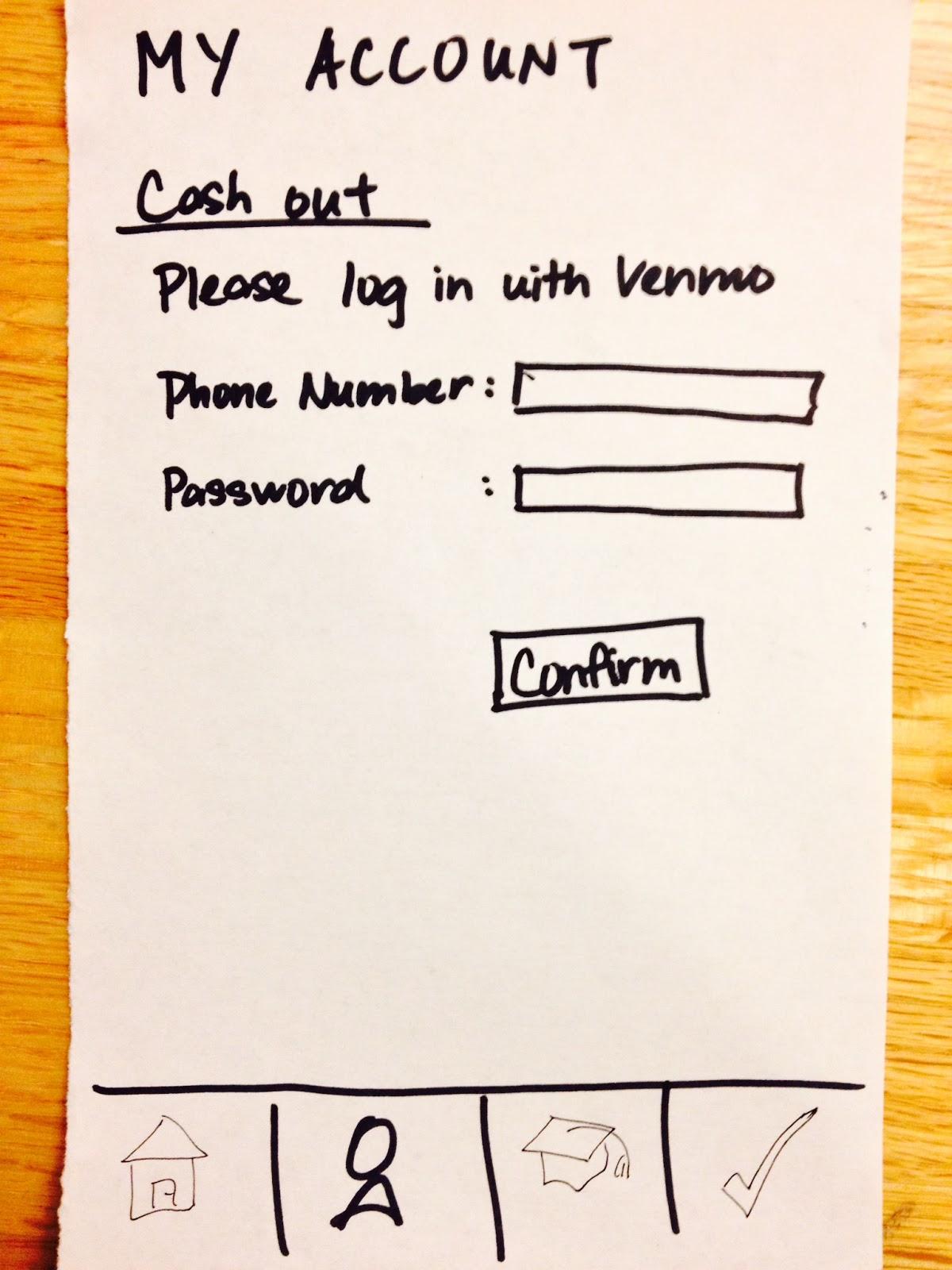 [Speaker Notes: All clustered under the “My Account tab” -- not clear about how to cash out if all this functionality is nested under one tab]
Payment Information: After
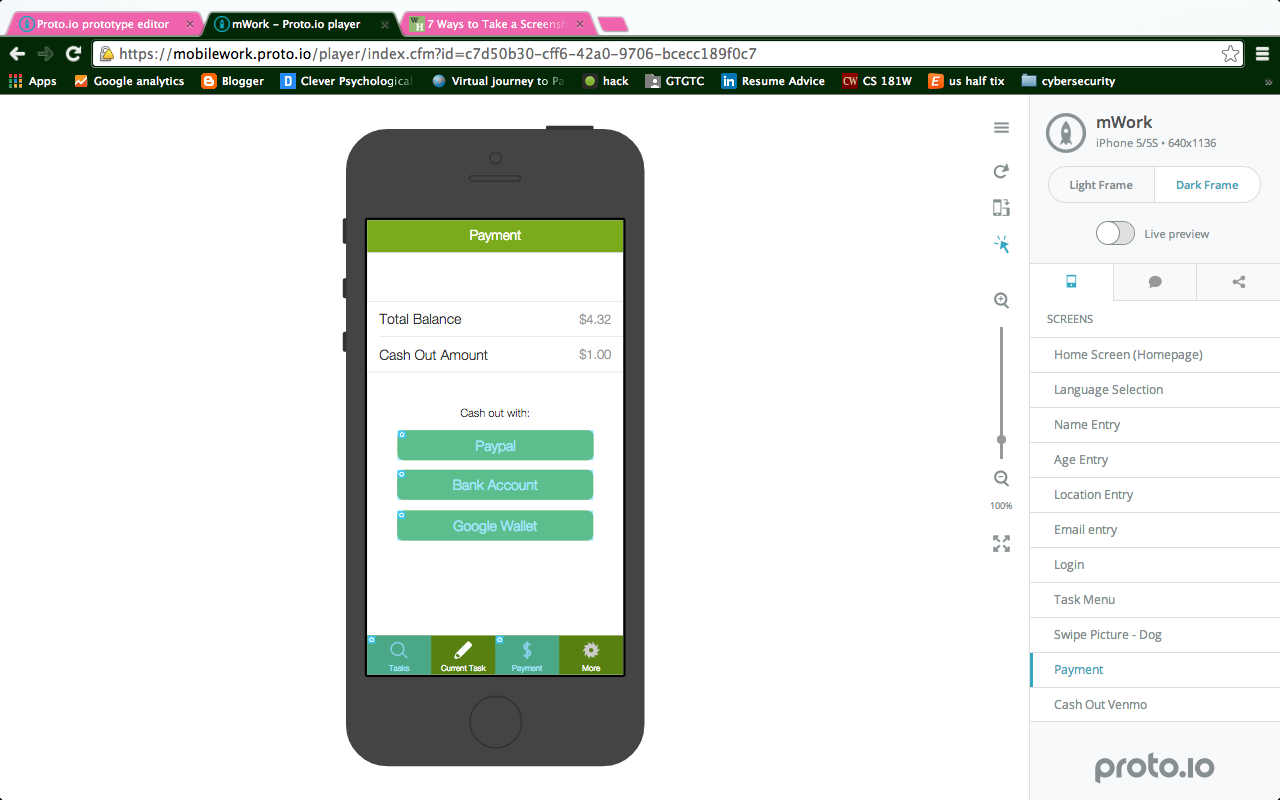 [Speaker Notes: We abstracted all of the Payment process into its own tab, because it’s so important. We give three options for them to cash out with. Total Balance/Cashout modeled after VenMo.]
Task Menu: Before
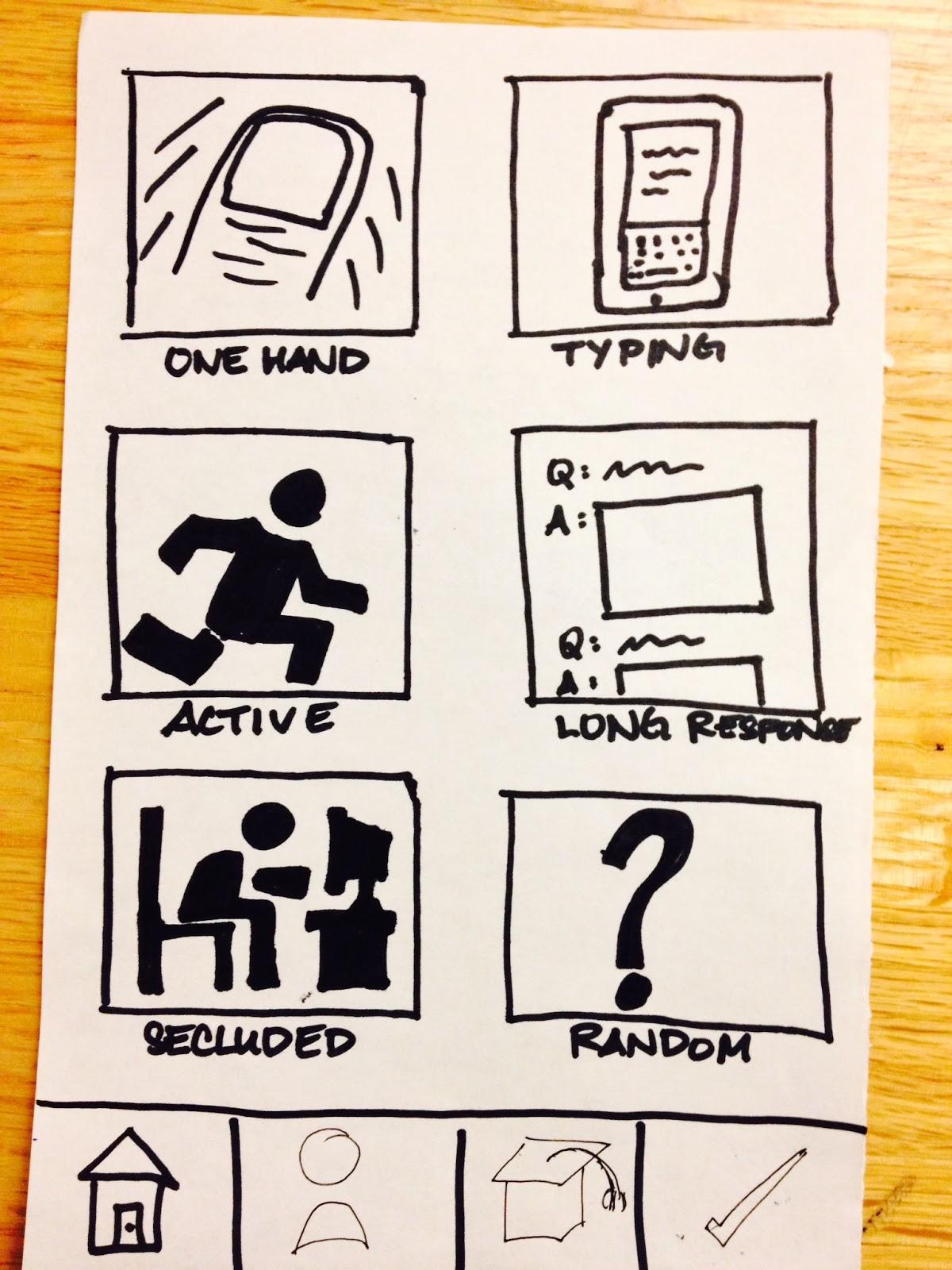 [Speaker Notes: 4 min
Icons unclear
What is one hand? (Supposed to be short tasks that require only one hand like swiping)]
Task Menu: Before
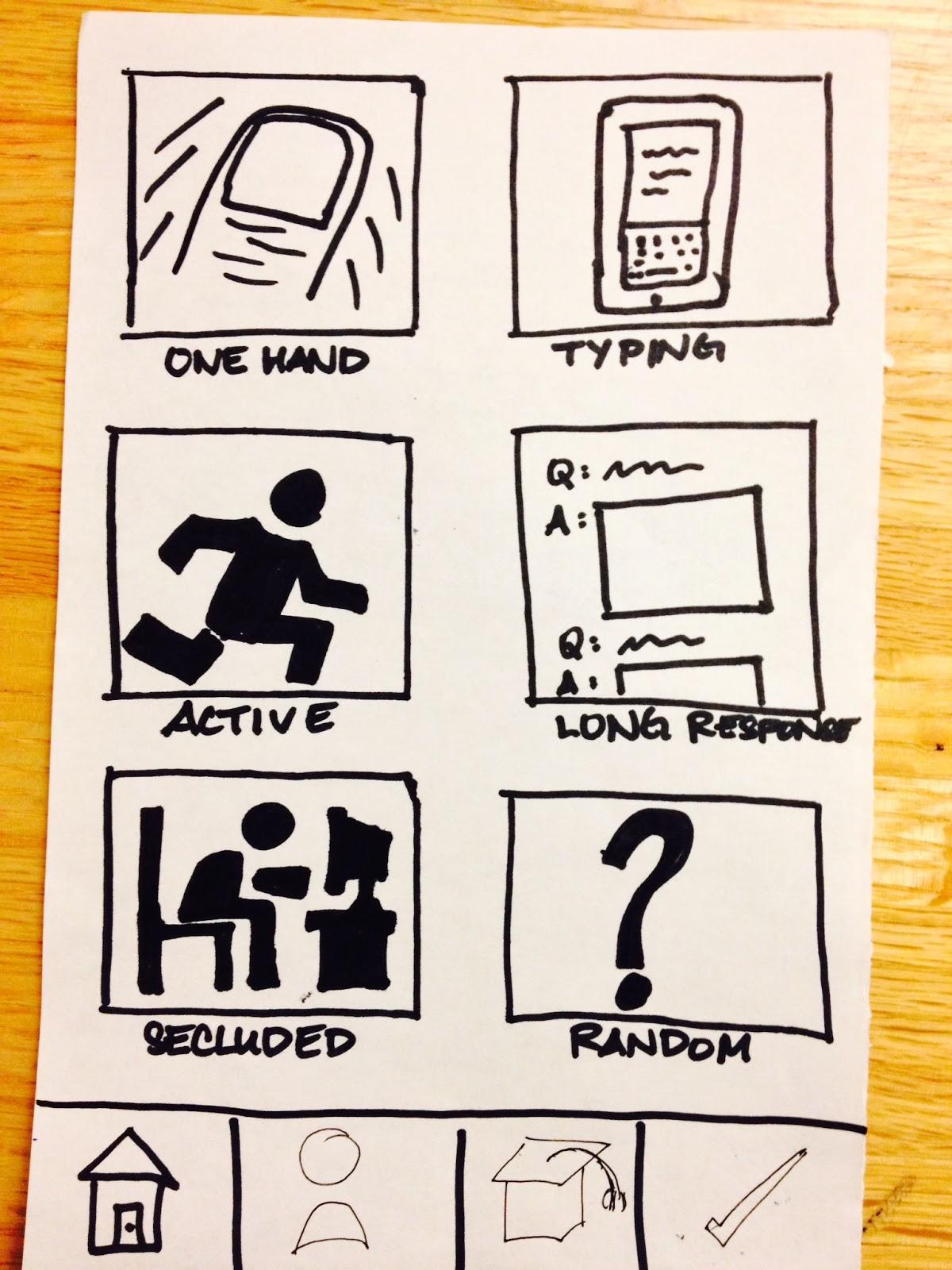 Task Menu: Before
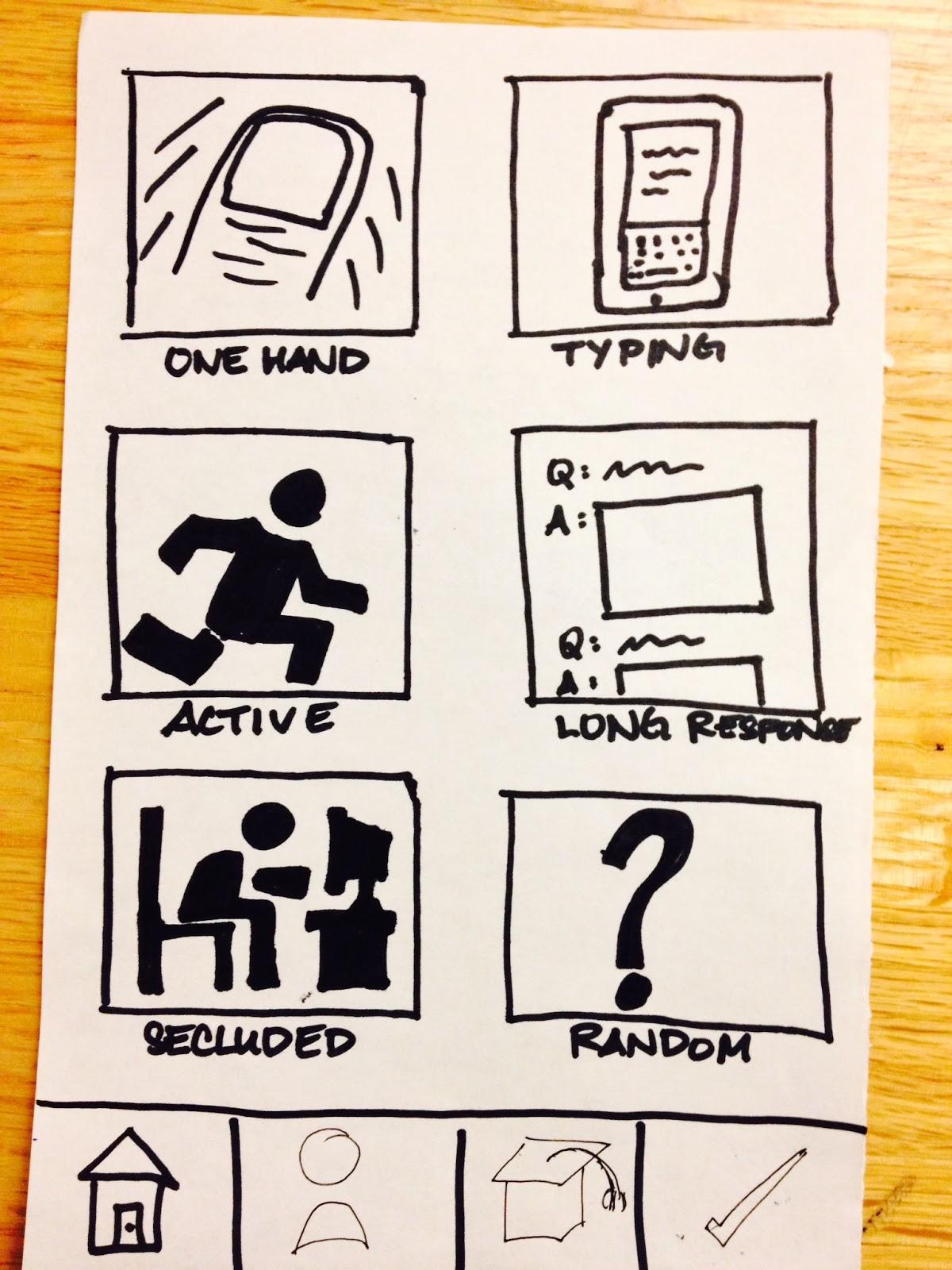 ?
[Speaker Notes: What is the difference between typing and long response? Both involve typing? (Typing supposed to be shorter.)]
Task Menu: Before
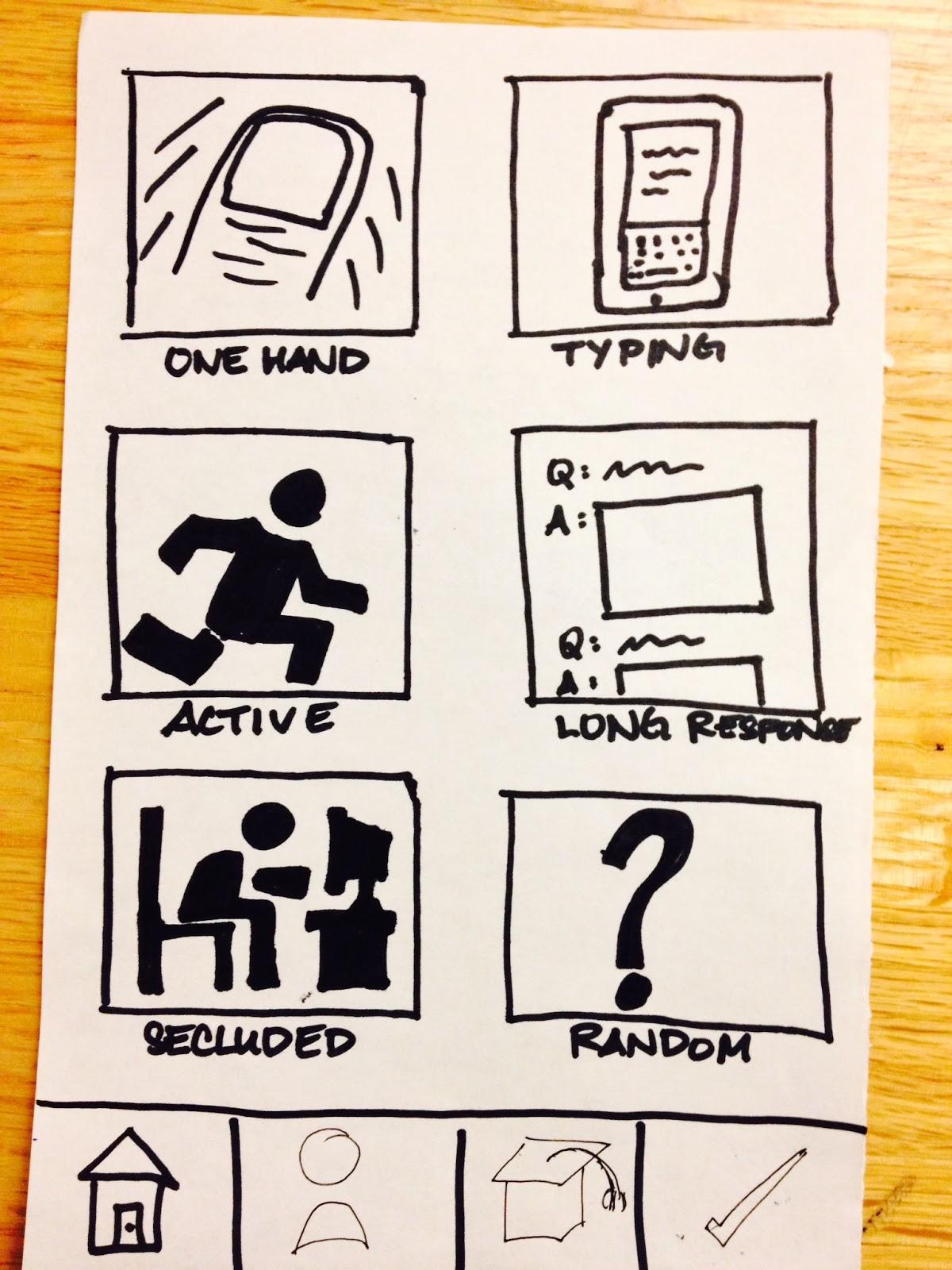 [Speaker Notes: Confusion among users what secluded means (it’s for longer tasks that require some quiet, focused space)]
Task Menu: After
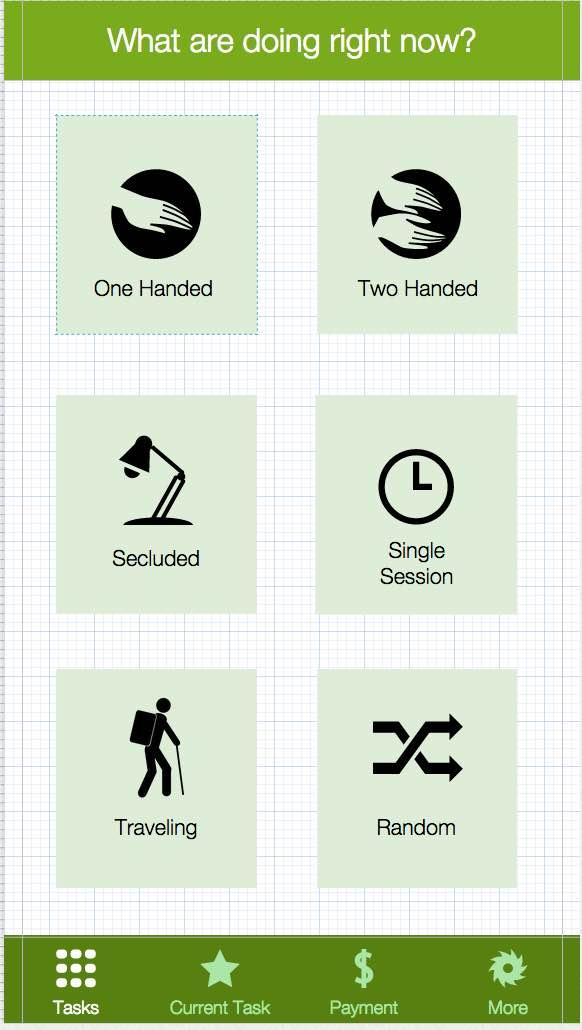 [Speaker Notes: Very contextualized -- we match users with tasks based very much on the context in which they are. We rule out icons that seem ambiguous or overlapping
No more active, 
Single session -- can’t pause (psych surveys)]
Med-Fi Prototype
[Speaker Notes: 6 min]
Categorization
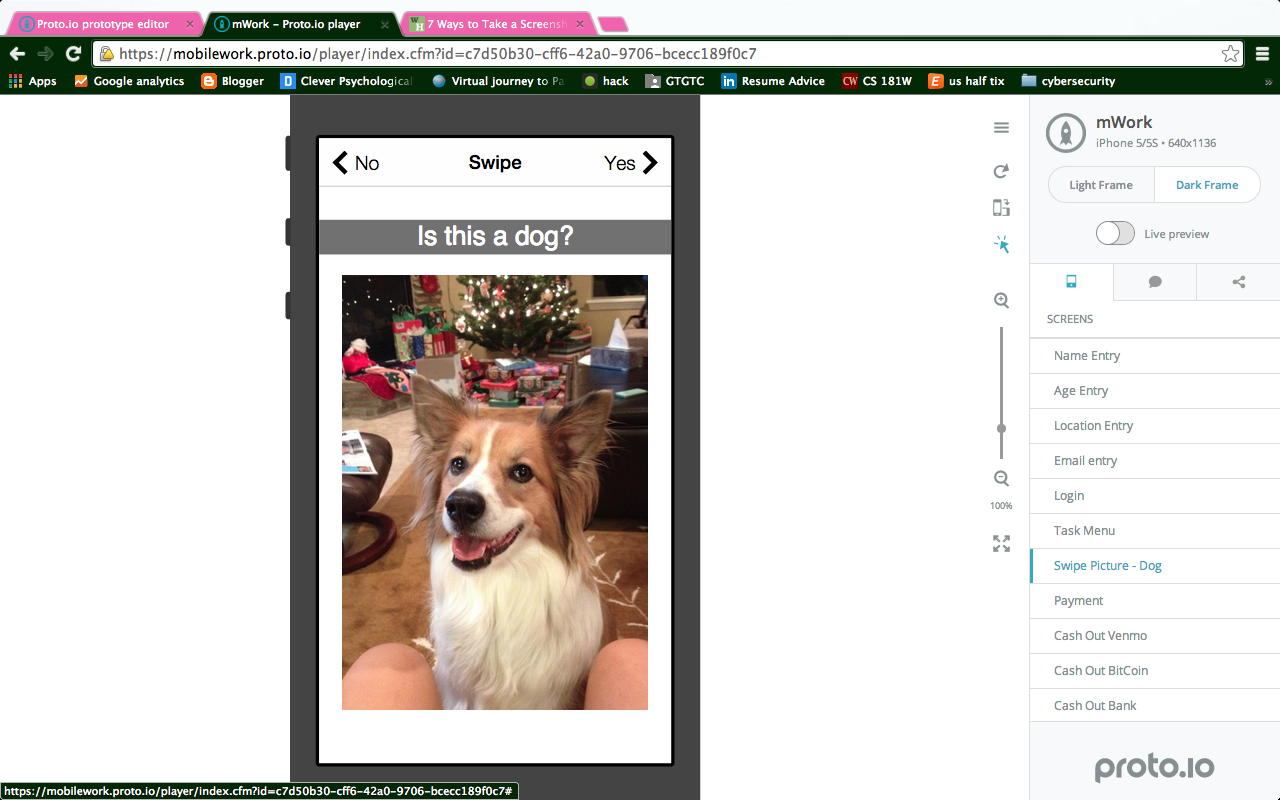 Categorization
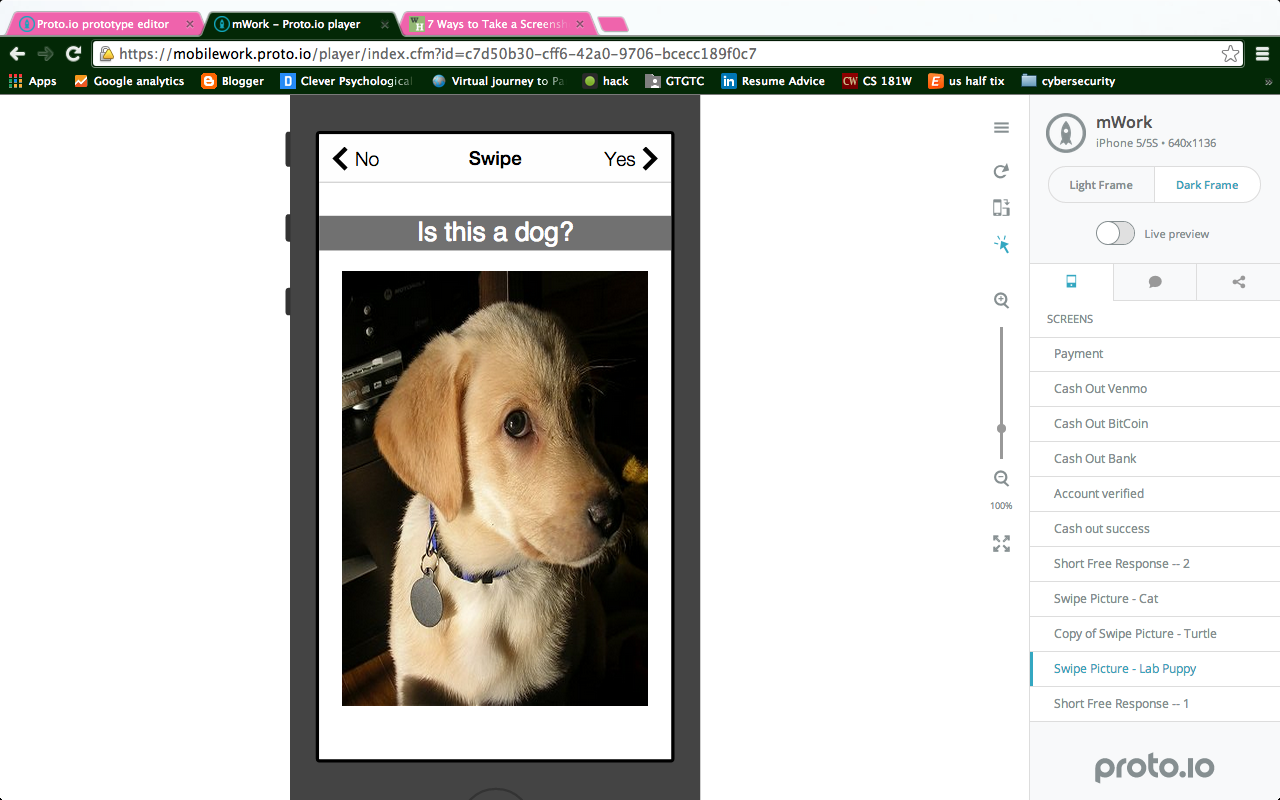 Categorization
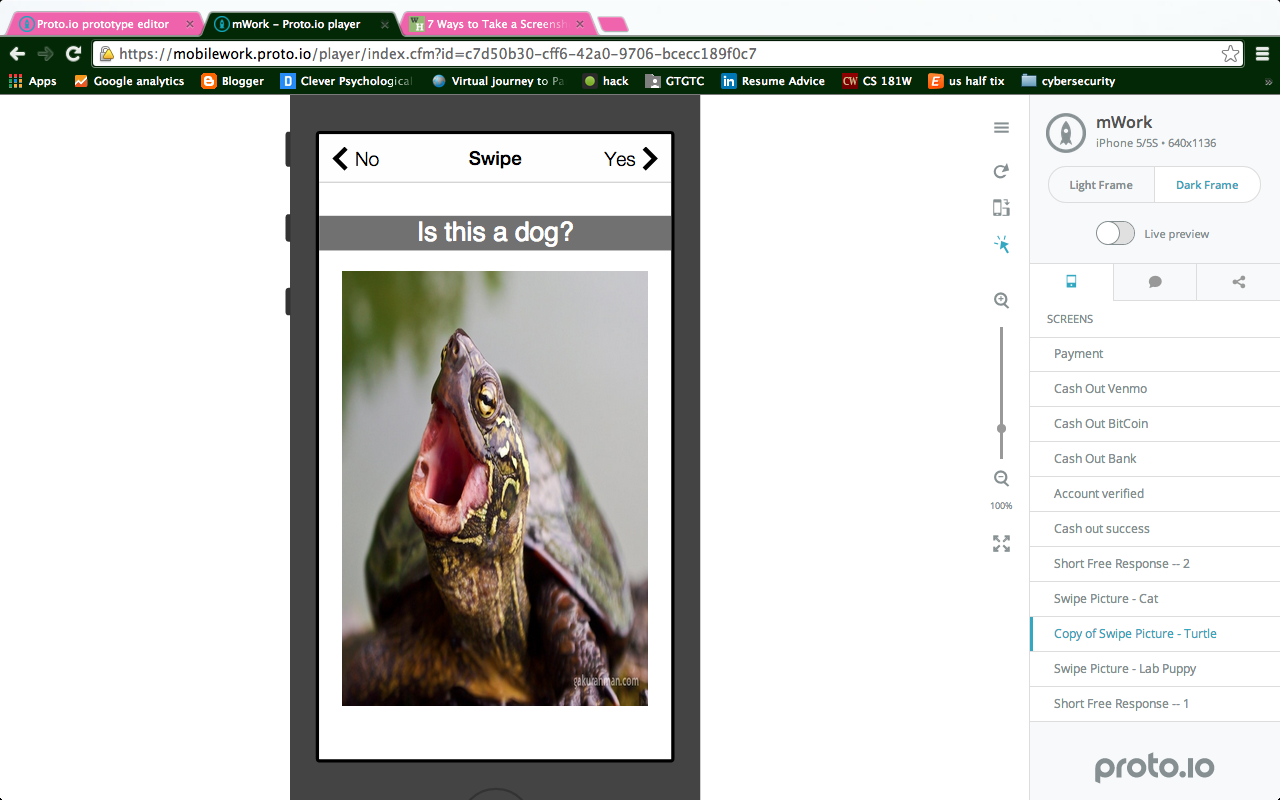 Categorization
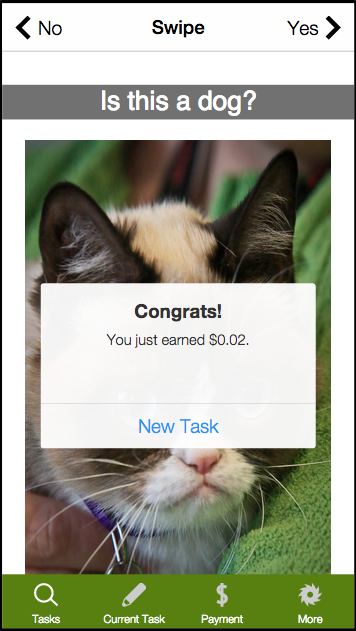 Matching users with a task
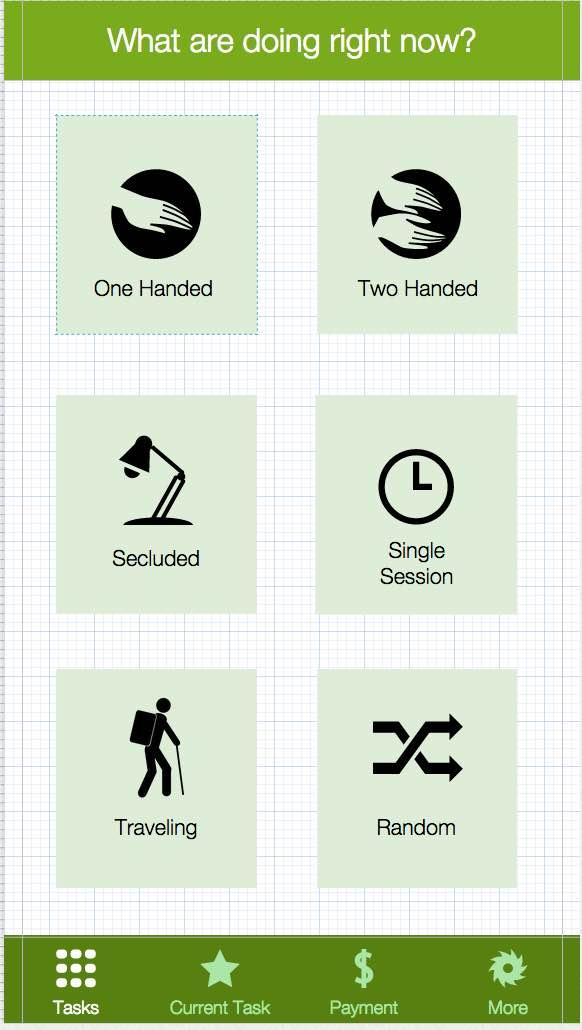 [Speaker Notes: 7 min]
Matching users with a task
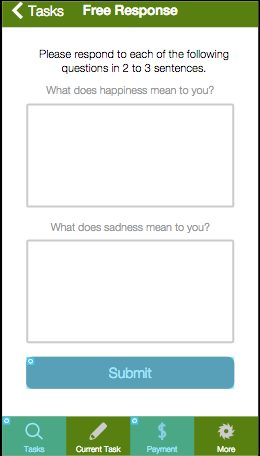 [Speaker Notes: 7 min]
Matching users with a task
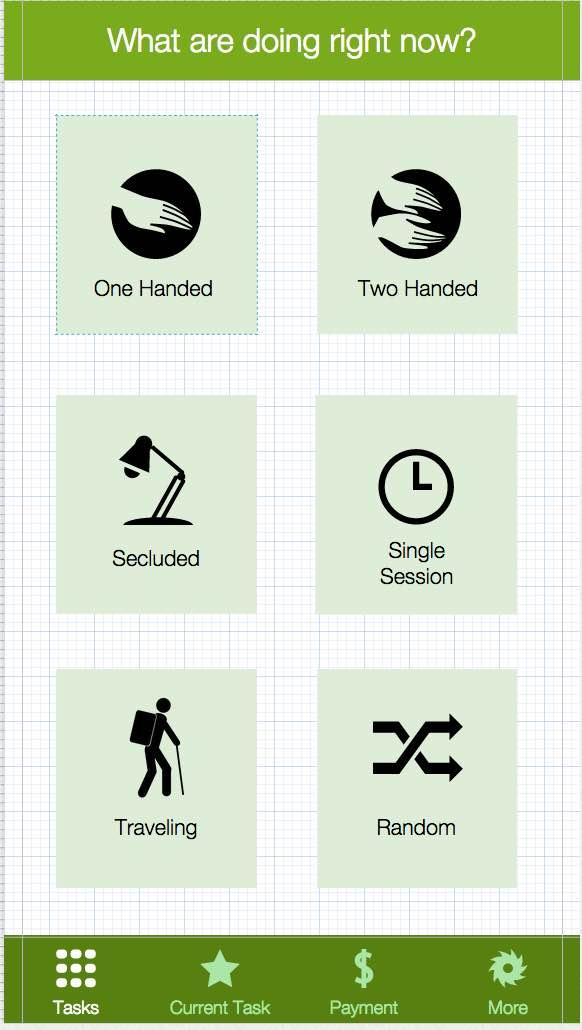 [Speaker Notes: 7 min]
Matching users with a task
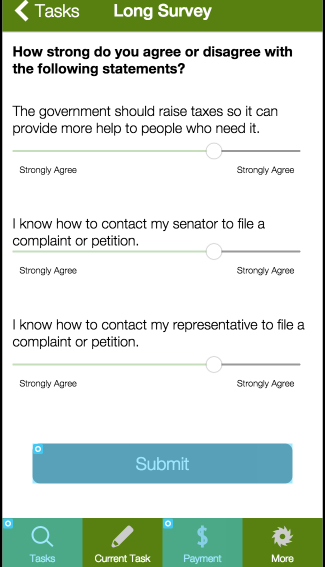 [Speaker Notes: 7 min]
3. Payment
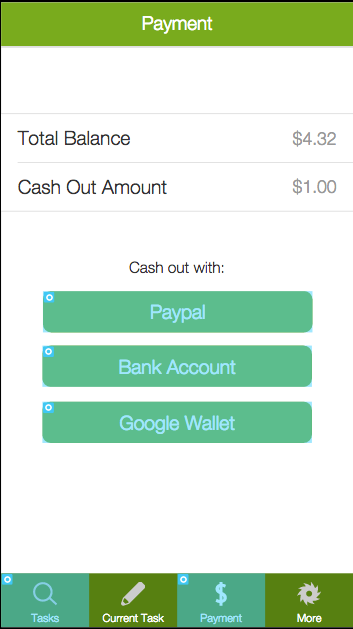 3. Payment
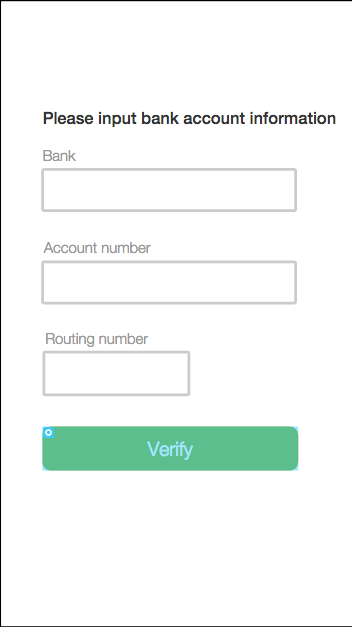 3. Payment
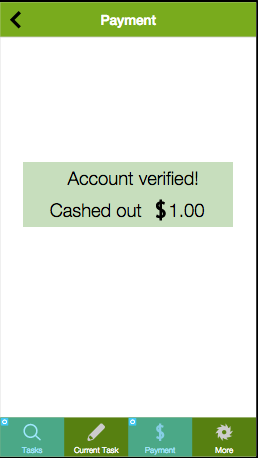 Tools
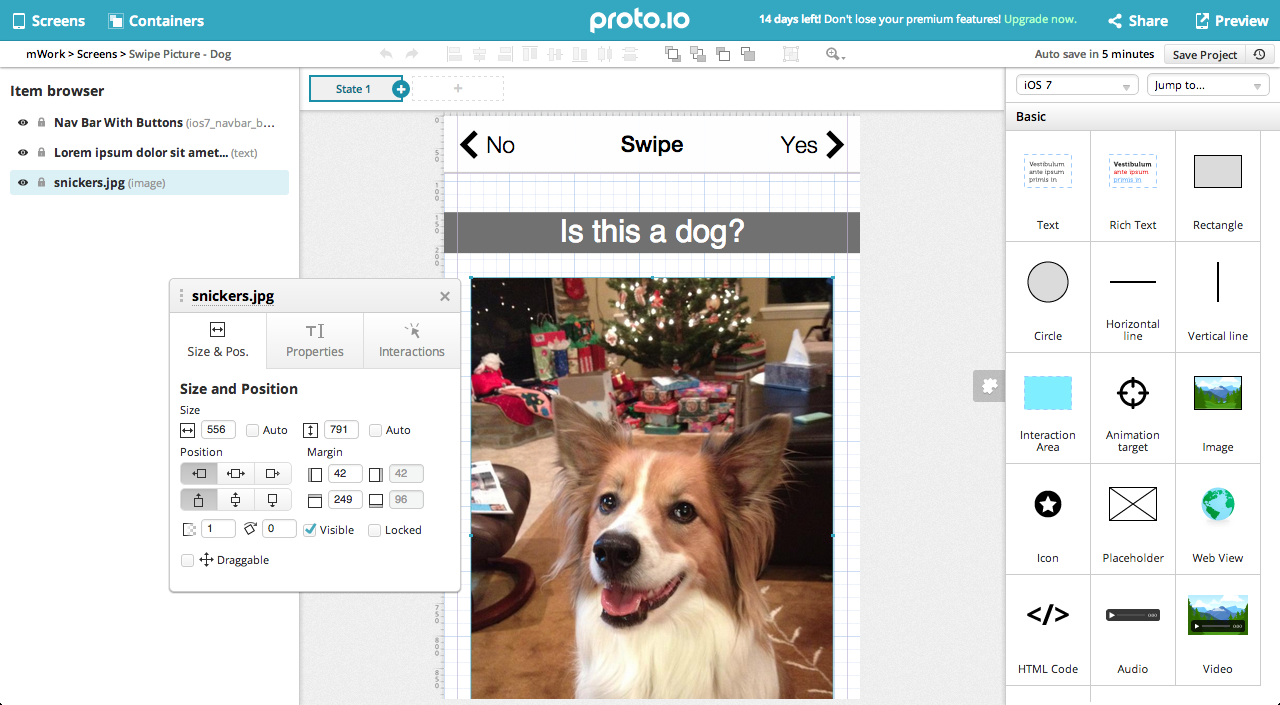 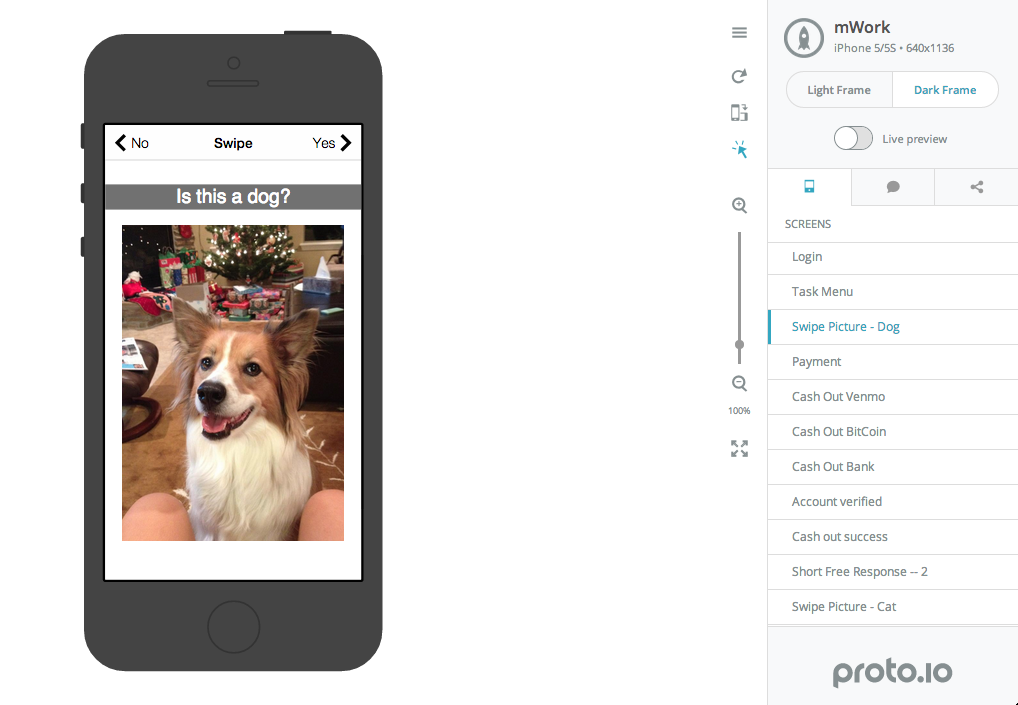 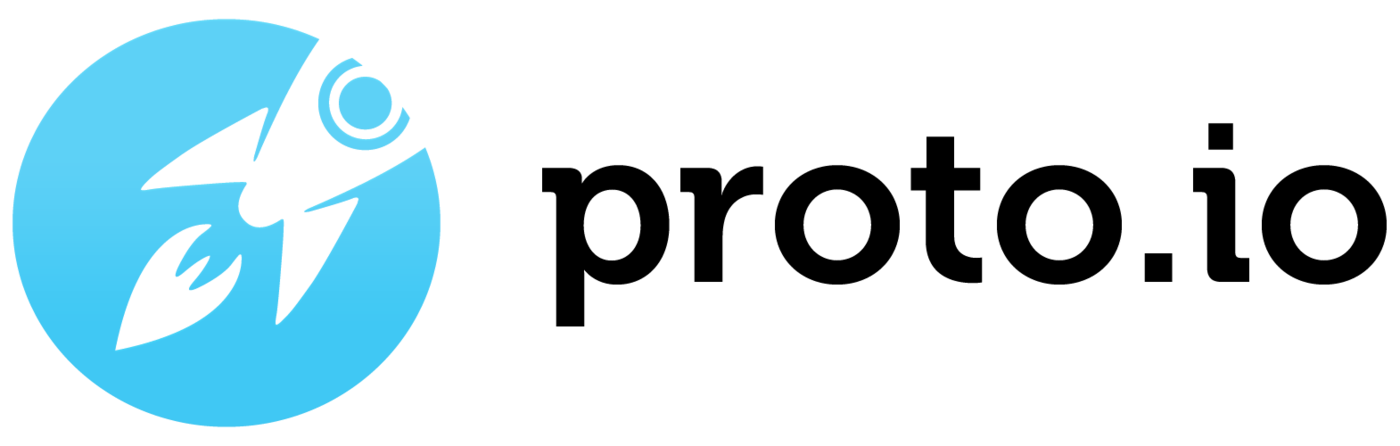 What Did Work?
Proto.io interface design visually pretty
More believable prototype
Forced us to get down to the details
[Speaker Notes: Proto.io is pretty!]
What Didn’t Work?
Clunky web interface
Freezes
Collaboration doesn’t work!?!
Corrupted save files
Lower medium-fi prototype with HTML, CSS, JavaScript?
Tradeoffs between visual polish and interactive completeness
[Speaker Notes: The web interface is really clunky (zooming, Cmd+C doesn’t always work, shift to select multiple items is non-existent)
Collaboration corrupts files if you are both trying to edit anything
Lower medium-fi prototype using JS and HTML might have been faster and rougher
Still don’t have any backend functionality]
WoZ Techniques (& Additional Tradeoffs)
Proto.io conditional form support
No validation for reasonable answers
Backend is non existent
Only a few example tasks - inefficient to make more
[Speaker Notes: Forms on sign up Proto.io are not checked
No validation for reasonable answers on Proto.io]
In Summary
Tasks: categorization, task matching, payments
Valuable UI feedback from low-fi prototype
Abstracting each of these tasks into its own tab
Making icons clear and distinct
Streamlining the flow of each process
Thank you!